ネットワークの設計をしよう
1階に置くもの
○4Kテレビ
○Blu-rayディスクレコーダー
□家庭用ゲーム機1
▽スマートスピーカー
2階A室に置くもの
○NAS（Attached Storage）
○デスクトップパソコン
□プリンタ
2階B室に置くもの
○テレビ
□家庭用ゲーム機2
どこでも使えるようにしたいもの
□ノートパソコン
▽モバイルパソコン
▽携帯ゲーム機
▽スマートフォン
▽タブレット
設計の条件
○の機器は有線LANのみ接続できる
□の機器は有線・無線で接続できる
▽の機器は無線LANのみ接続できる
部屋の間には有線LANが1本引いてある
無線・有線どちらでもつながるものは、できれば有線でつなぎたい
ONUの場所は変更できない

実習（5分で完成）
配置を決める
無線LANルーター・ハブを適切な場所に配置
複数の接続ができるのはルーターとハブだけ（その他の機器は線を１本しかつなげない）
線でつなぐ
有線LANは無線LANは　　　　　　を使って接続する（線をコピーして使うとよい）
ルータ
無線AP
ハブ
無線LANルーターの
内部構造
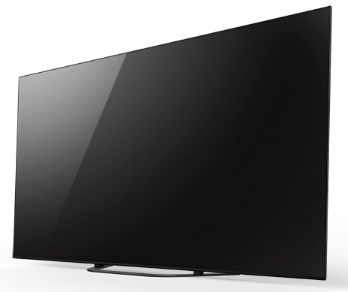 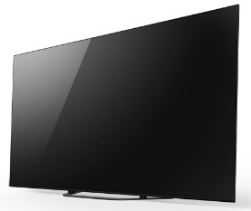 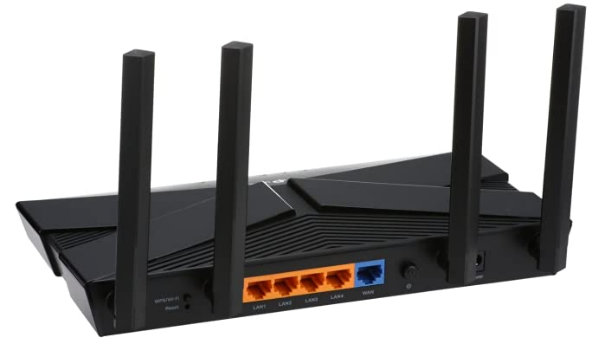 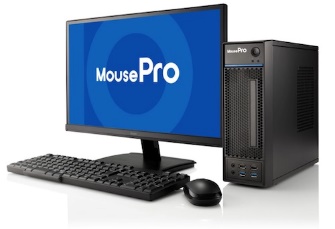 4Kテレビ
テレビ
無線LAN
有線LAN
無線LANルーター
4ポートハブ内蔵
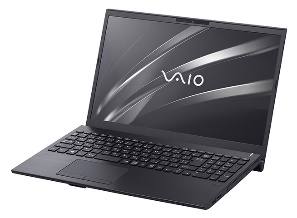 デスクトップ
パソコン
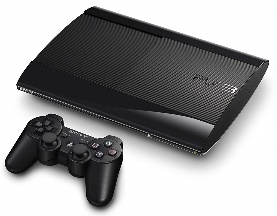 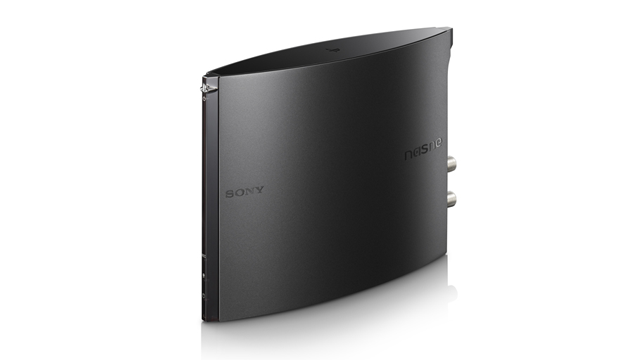 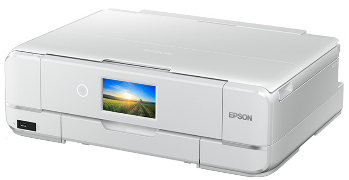 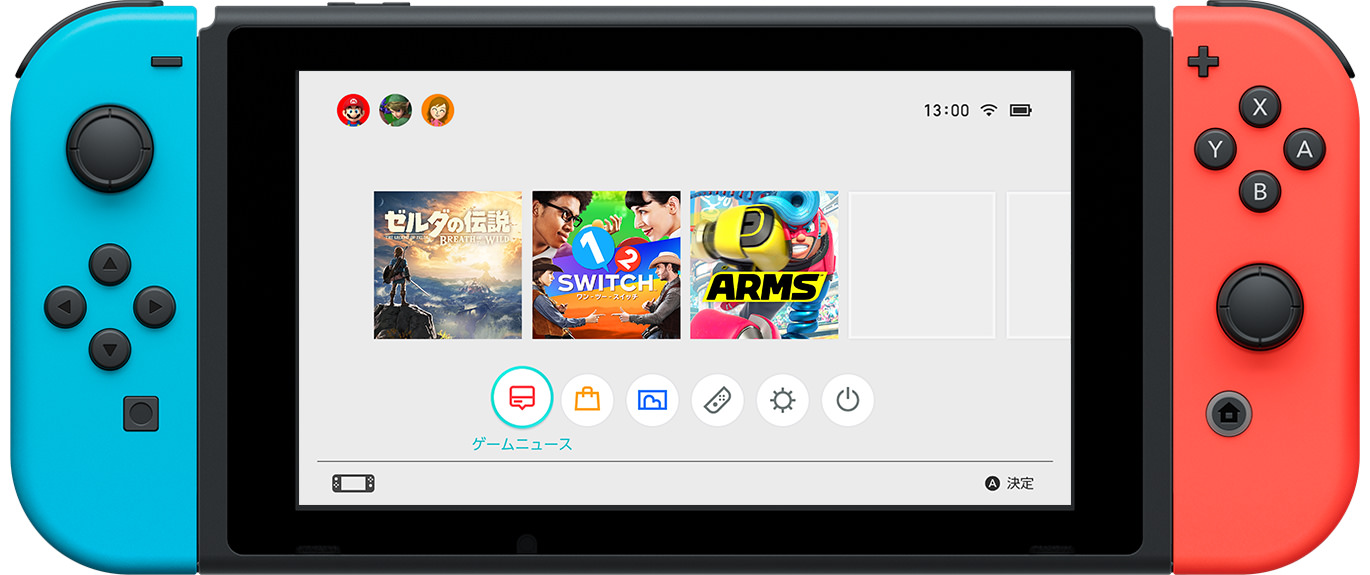 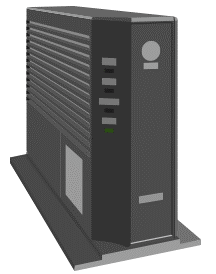 家庭用
ゲーム機2
ノートパソコン
携帯ゲーム機
プリンタ
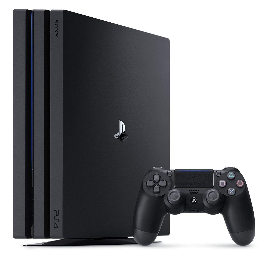 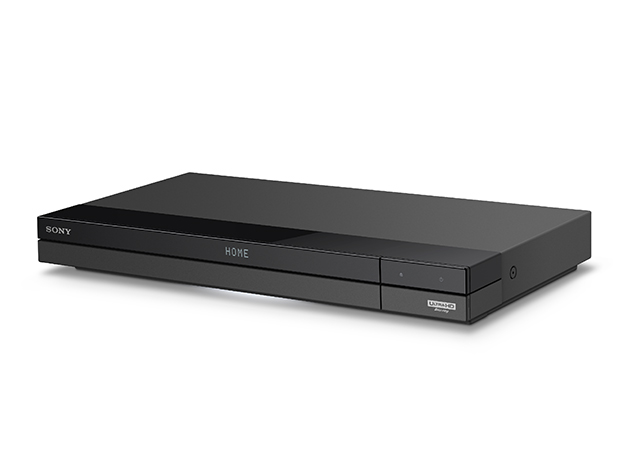 NAS
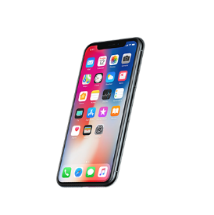 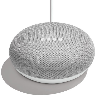 Blu-rayディスクレコーダー
ONU
スマート
スピーカー
スマートフォン
家庭用
ゲーム機1
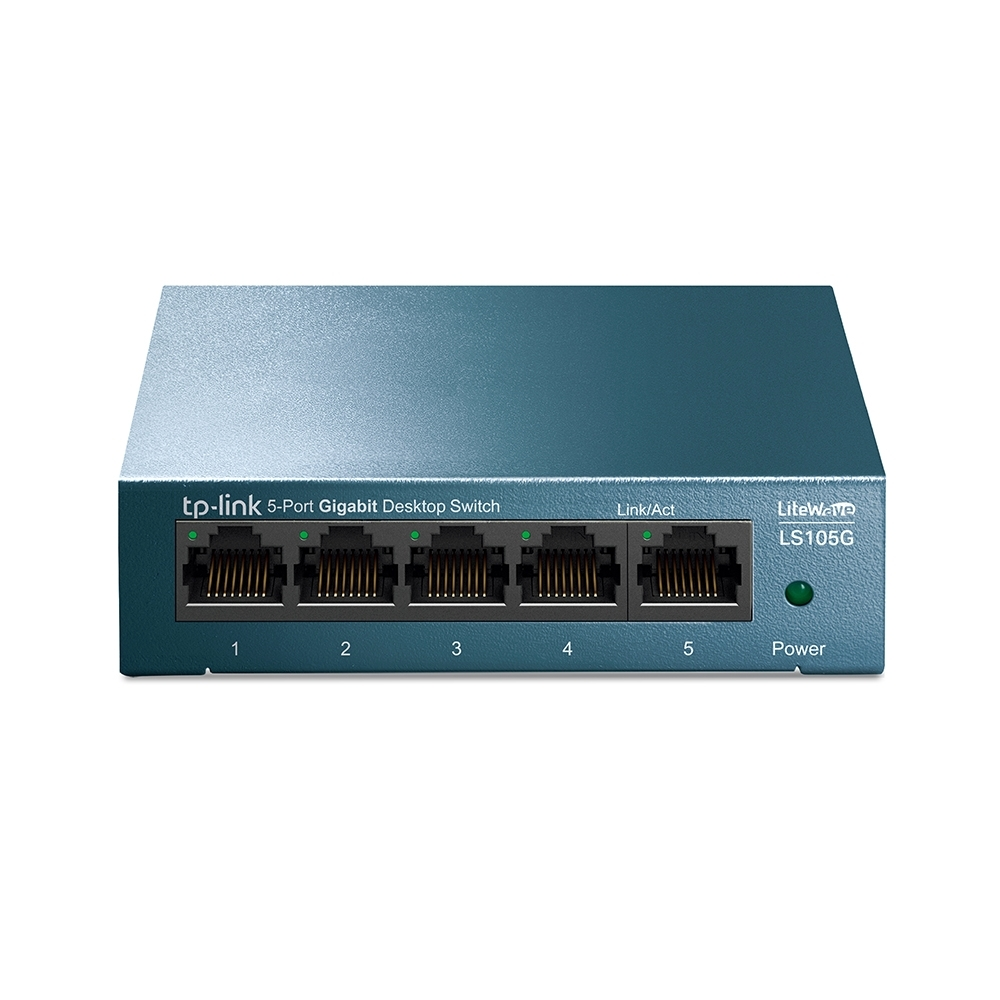 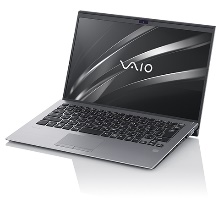 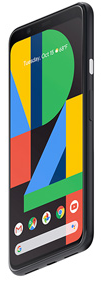 5ポートハブ
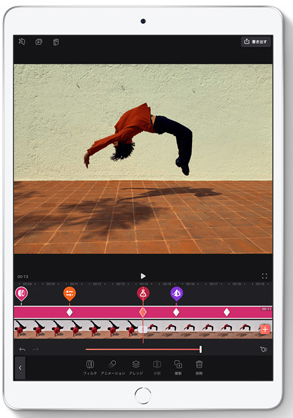 スマートフォン
モバイル
パソコン
タブレット